Acteurs privés de la ville
Ébauche de présentation – Adèle, Thomas
L’entrepôt Mac Donald
Aujourd’hui, une seule entreprise (garde-meuble et stockage Une Pièce en Plus) encore présente dans l’Entrepôt.
Désamiantage et destruction du bâtiment, en conservant la façade, programmés
Photos prises le 11 décembre 2009: la façade actuelle et l’intérieur en travaux de l’Entrepôt:
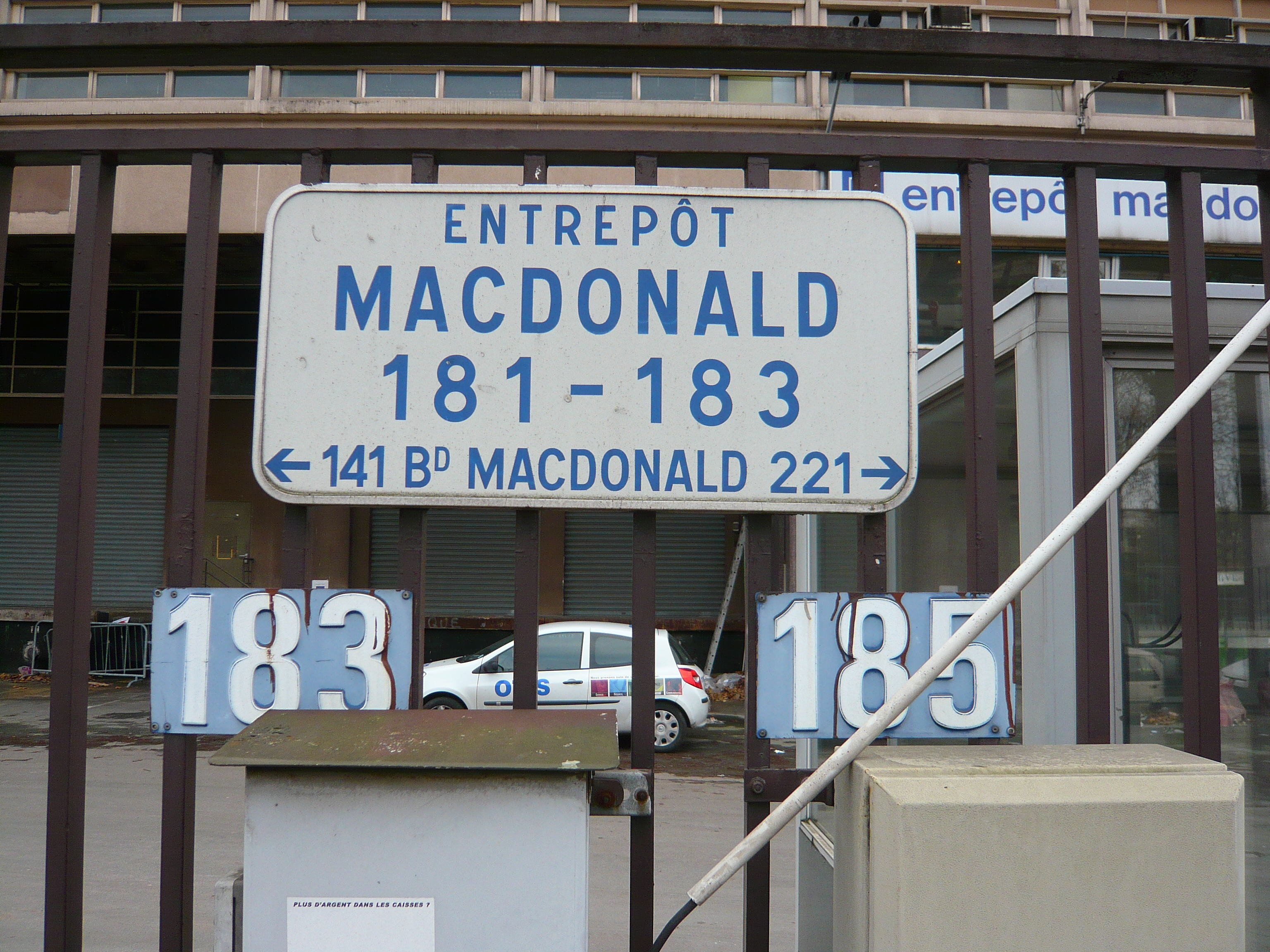 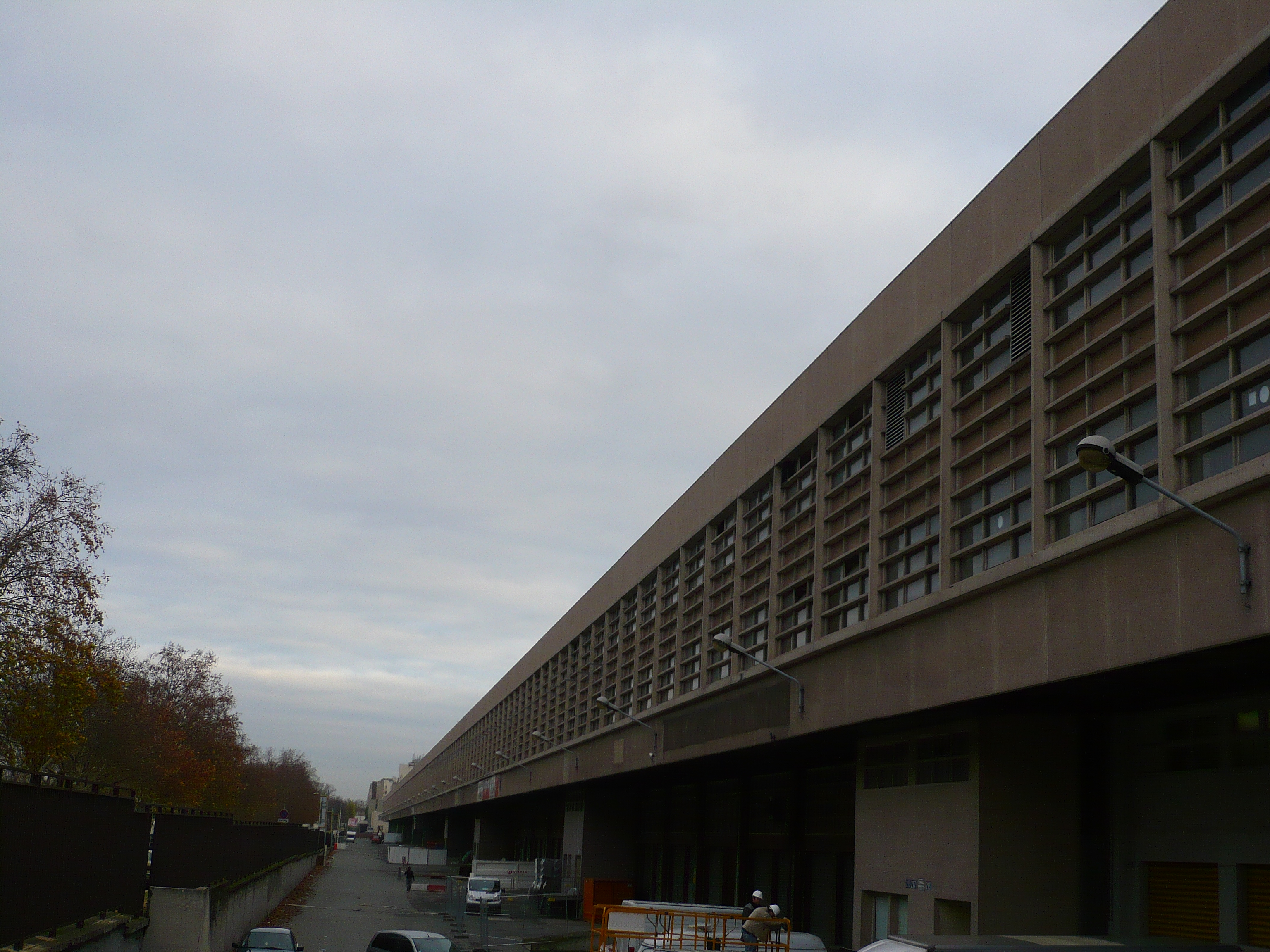 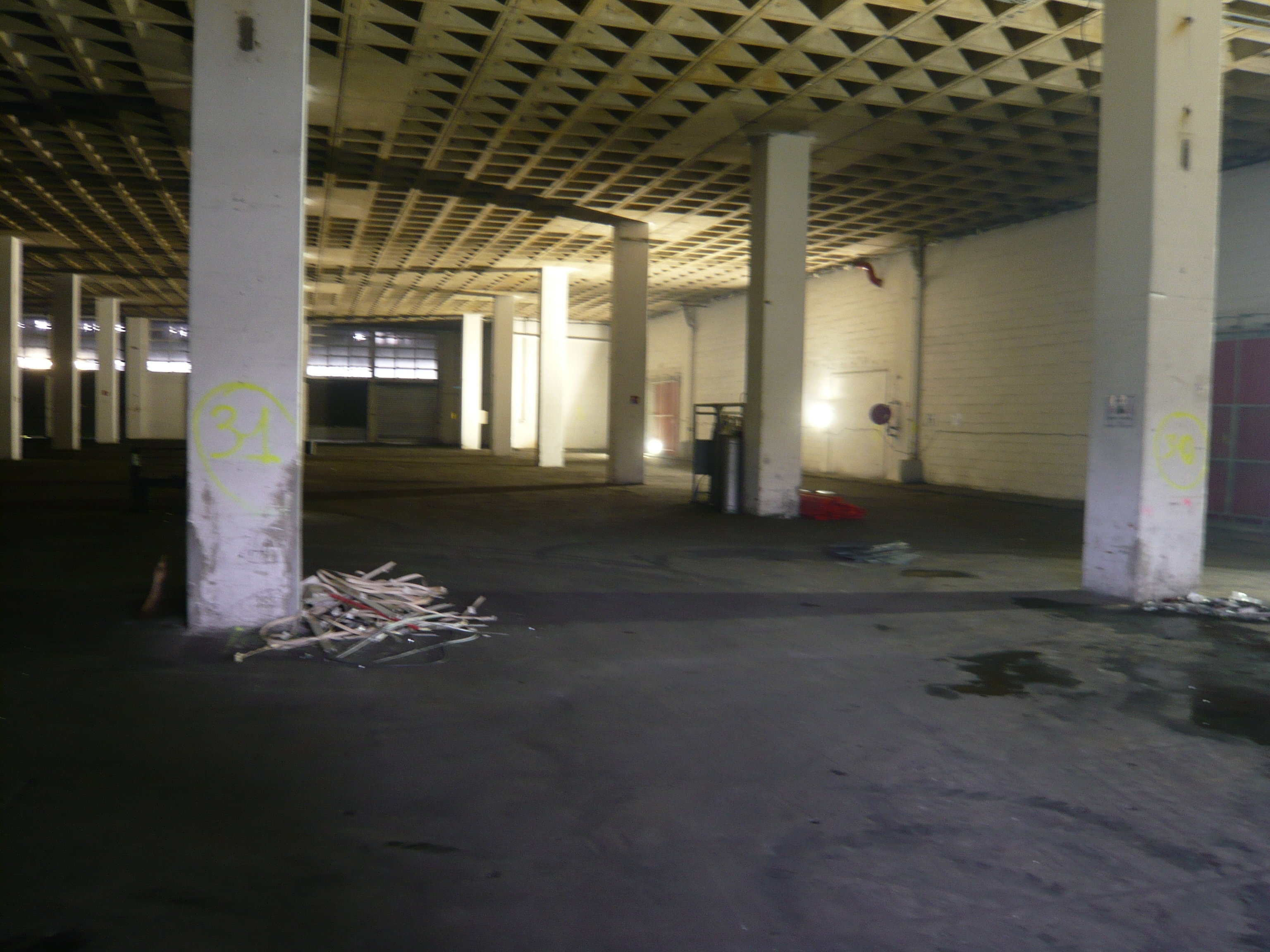 L’Entrepôt Mac Donald: opération de reconversion
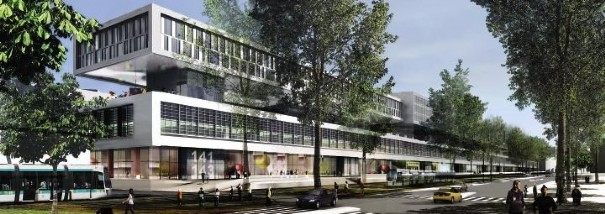 Photo: http://www.lexpress.fr/region/le-renouveau-de-l-entrepot-macdonald-a-paris_834174.html
Transformation du plus long bâtiment parisien (630m) en « morceau de ville » de 165 000 m2: habitations, bureaux, commerces; propriétaires, locataires
 Création de la SAS ParisNordEst pour conduire l’opération, société privée constituée de la CDC (50%), d’Icade Foncier Développement (30%), et de la SEMAVIP (20%)
L’Entrepôt Mac Donald: opération de reconversion
En chiffres: 
	SHON globale:   environ 	165 000 m2
	Logements: 			74 500 m2
		dont: 	sociaux: 				37 000 m2
				locatifs intermédiaires: 	18 625 m2
				accession à la propriété: 18 625 m2
	Bureaux:				26 000 m2	
	Commerces:			13 200 m2
	Équipements:			16 300 m2							source: SEMAVIP
La ZAC Claude Bernard
« Le 19 », ou l’ambition d’un nouveau quartier vert et mixte à Paris:
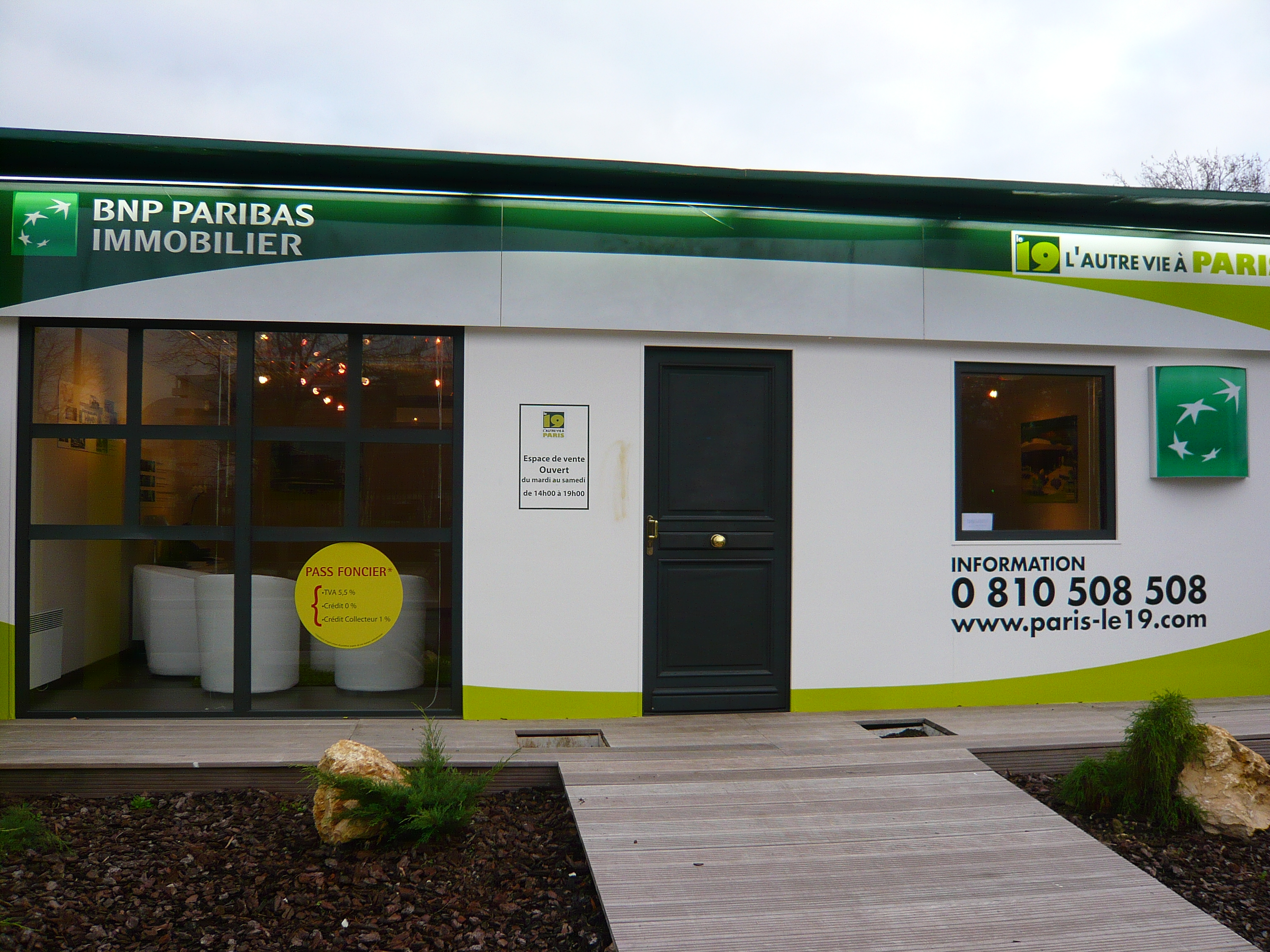 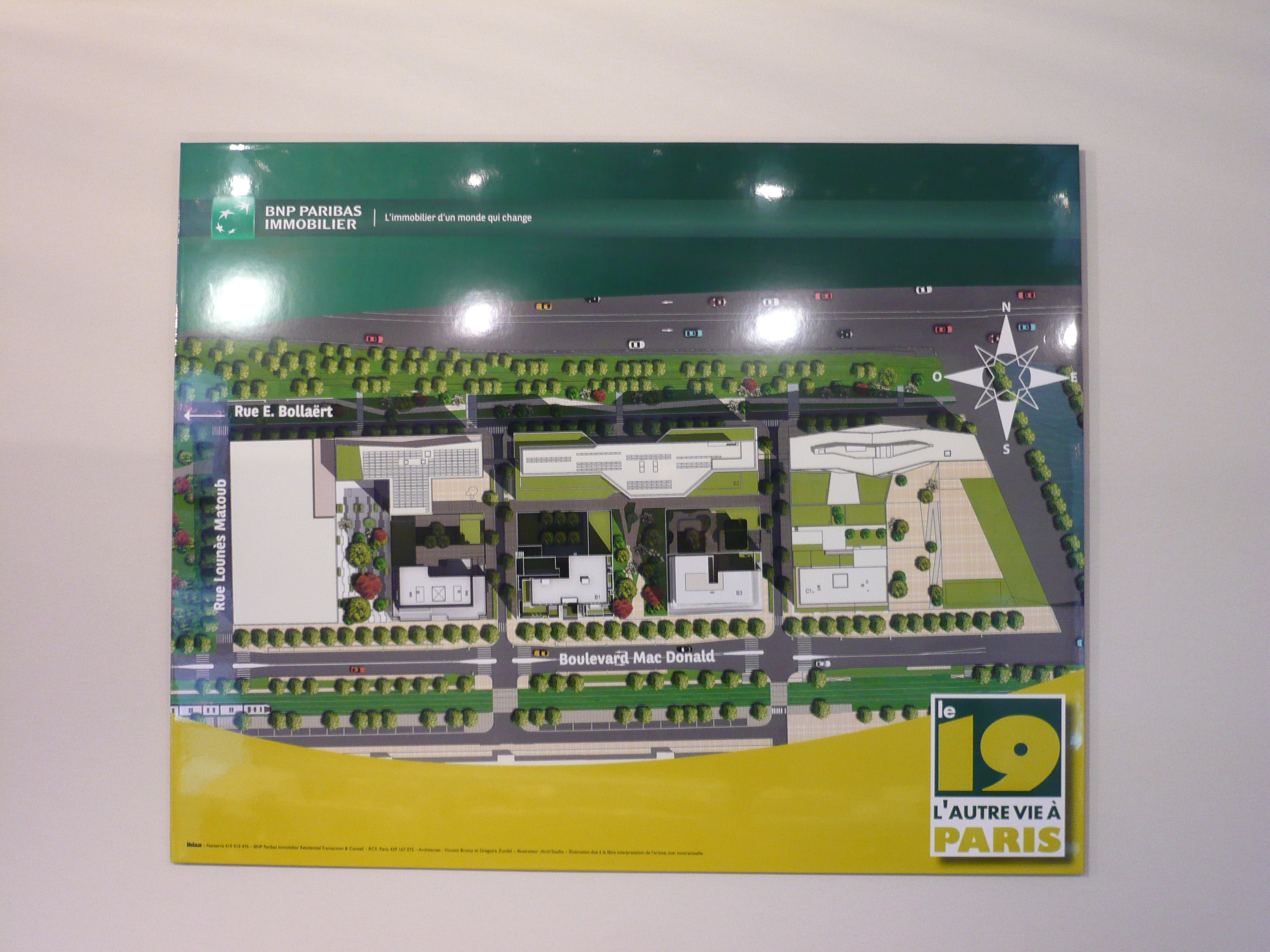 Point de commercialisation BNP Paribas Immobilier et plan du nouveau quartier 

Photos prises le 11 décembre 2009 (possibilité de scanner le plan plus proprement!)
La ZAC Claude Bernard
Visite de l’espace de vente:
 Projet d’un quartier d’habitation intégrant tous les services de proximité (commerces, activités, crèches et école)
Mixité des activités et des habitants: taille variable des habitations (du studio au 5 pièces) et mise à disposition en locatif ou accession à la propriété
Un atout transport: future desserte par le tramway T3
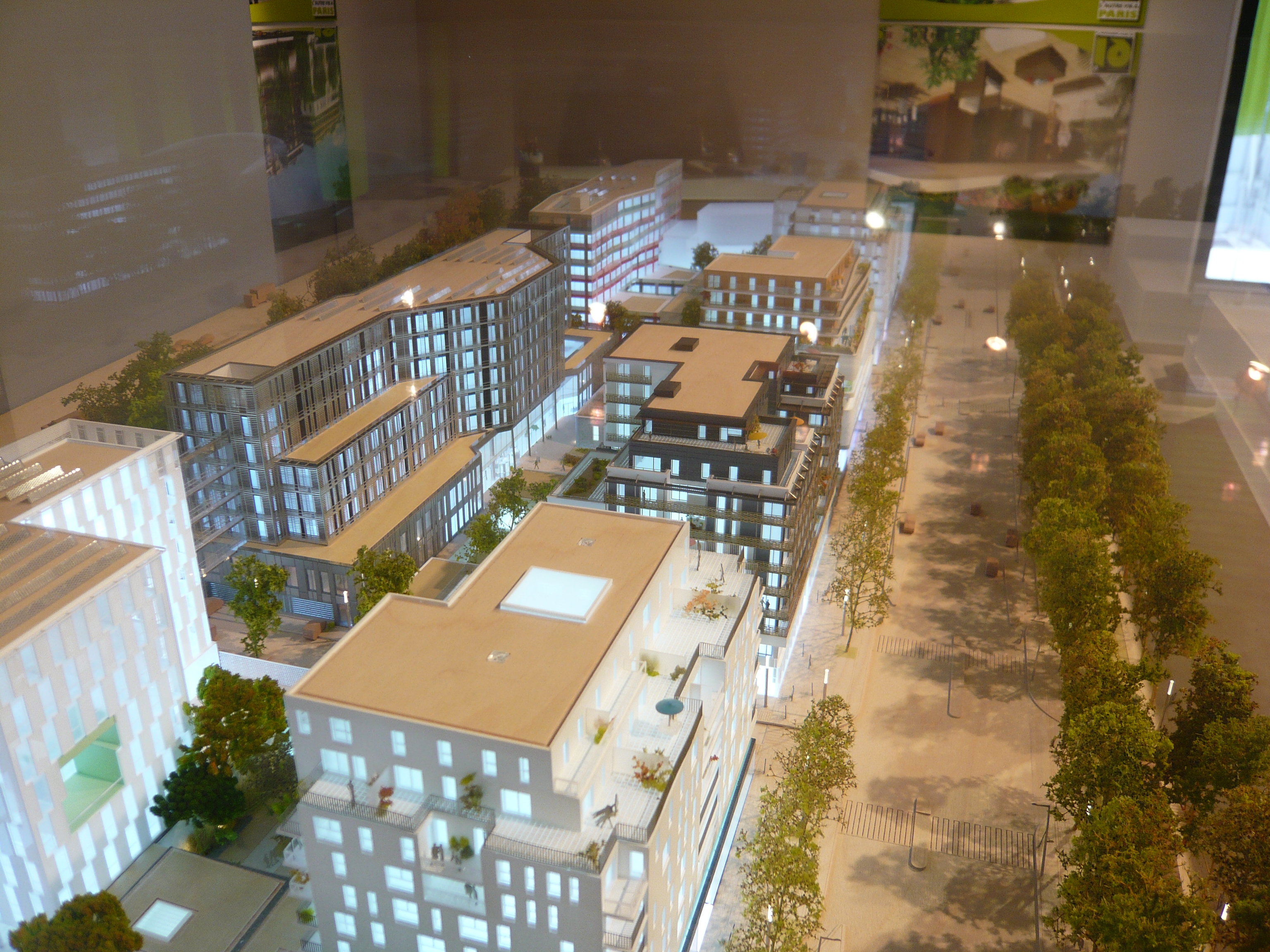 Photo de la maquette – espace de vente, 11 déc 2009
Carte écologique: éco-quartier (faible consommation énergétique des immeubles par rapport à la réglementation actuelle, énergie issue de sources renouvelable à 30%) et espaces verts (forêt linéaire pour séparer du périphérique)
La ZAC Claude Bernard
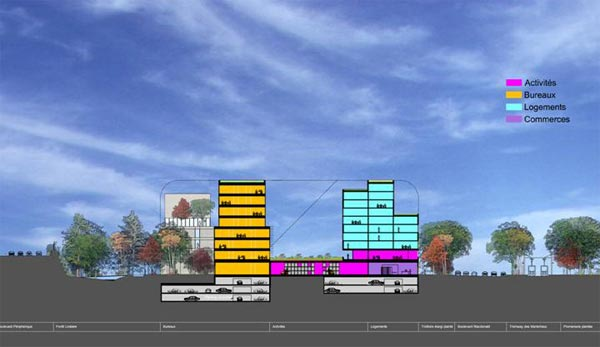 Mixité des espaces – source: http://www.paris.fr/portail/Urbanisme/Portal.lut?page=multimedialist&id=164&pnumber=8&page_id=6894&pop=0
Synchronisation des projets avec la SEMAVIP
Opération inscrite dans un quartier de GPRU: Paris Nord Est
Une desserte largement renforcée d’ici 2012, pour revitaliser un quartier en manque de liaison radiale vers le centre de Paris
Arrivée du Tramway T3 
Nouvelle gare RER E Éole Évangile en perspective
Prolongement de la ligne 12 du métro
Navettes fluviales électriques

L’objectif ambitieux de la Mairie de Paris:
Projet d’ensemble sur Paris Nord Est, avec quatre secteurs déjà couverts par des projets d’aménagement, dont:
 - Claude Bernard : les bureaux, ainsi qu’un établissement d’hébergement pour personnes âgées dépendantes (EHPAD), commerces + un pôle culture + une école + programme de logements intégrant une crèche
- Macdonald-Eole Evangile : réaménagement des anciens entrepôts + pôle de transports en commun (RER E, tramways  T3, Tram’y)
Les 9 secteurs d’étude Paris NORD-EST source: http://www.paris.fr/portail/Urbanisme/Portal.lut?page_id=6894&document_type_id=4&document_id=15788&portlet_id=15715&multileveldocument_sheet_id=9606
À voir….
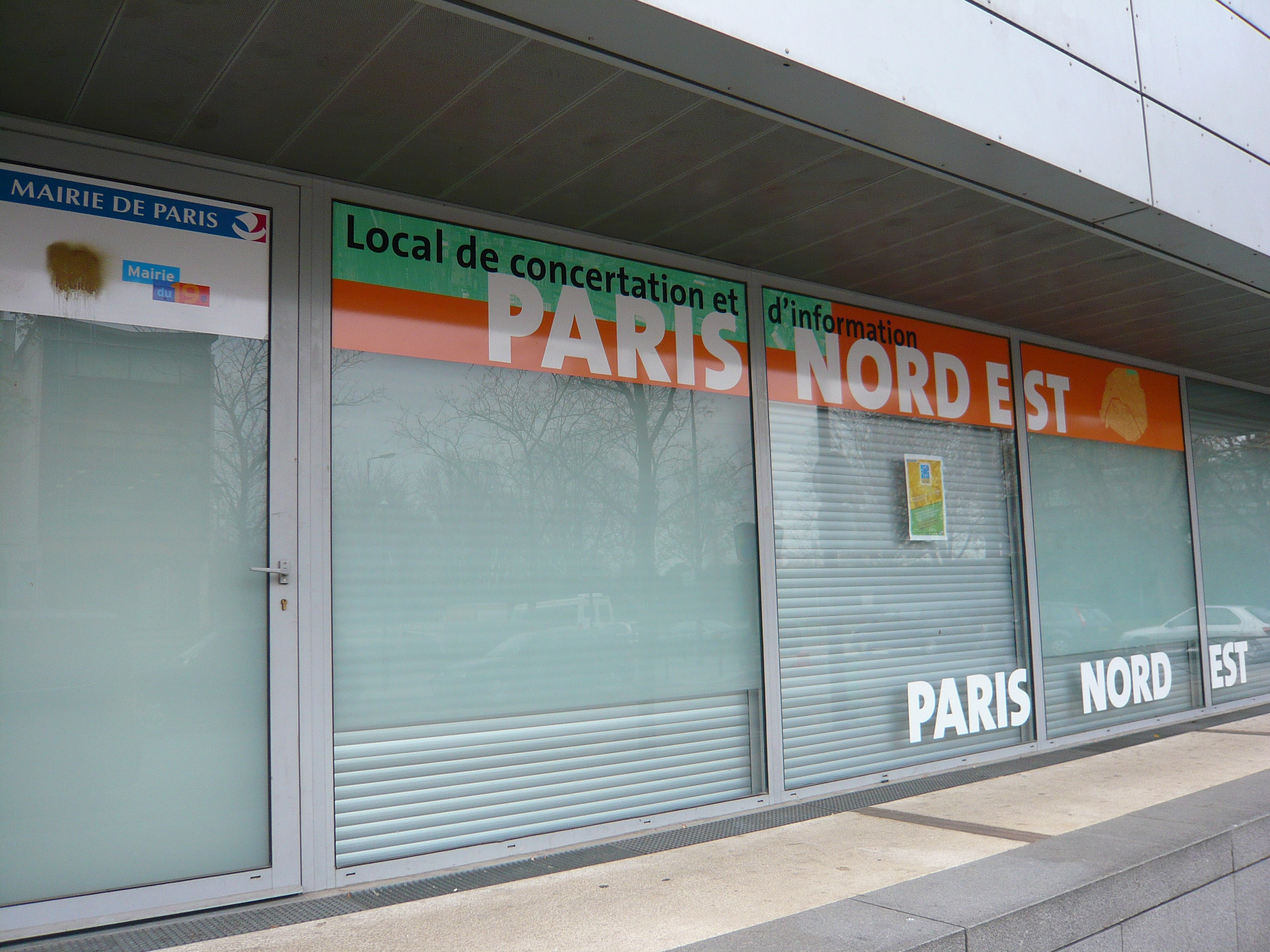 Local de concertation et d’information Paris Nord Est
Prises de contacts
Mairie de Paris: 
Hermann Corvé, Chef de projet Politique de la ville : un groupe de projet collectif l’a déjà rencontré – tractations pour coopération entre les groupes
SEMAVIP: rendez-vous Jeudi après-midi